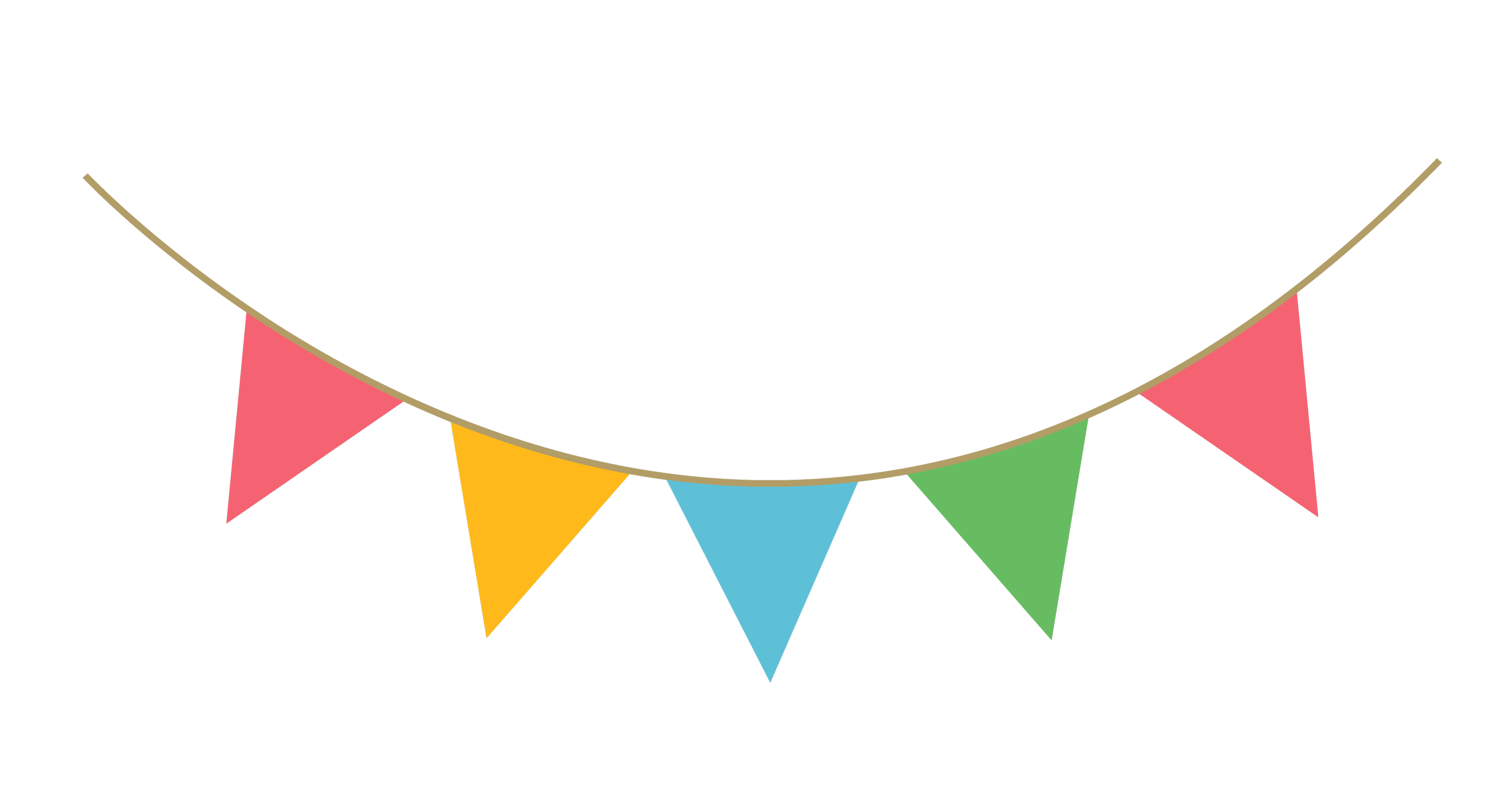 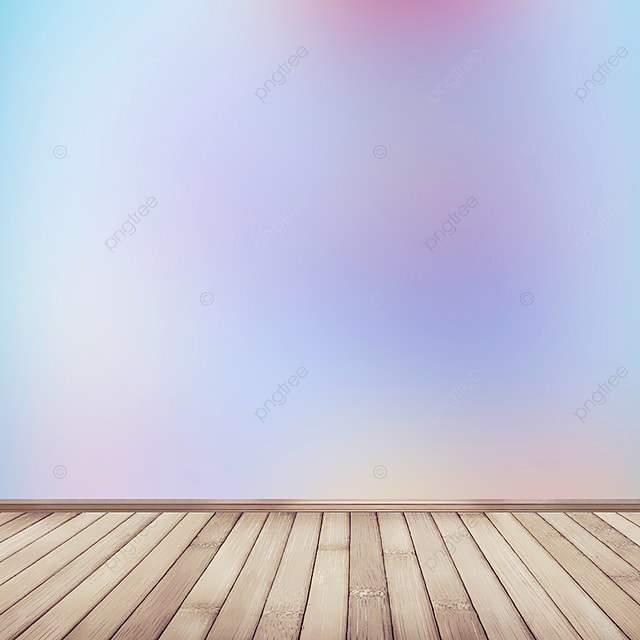 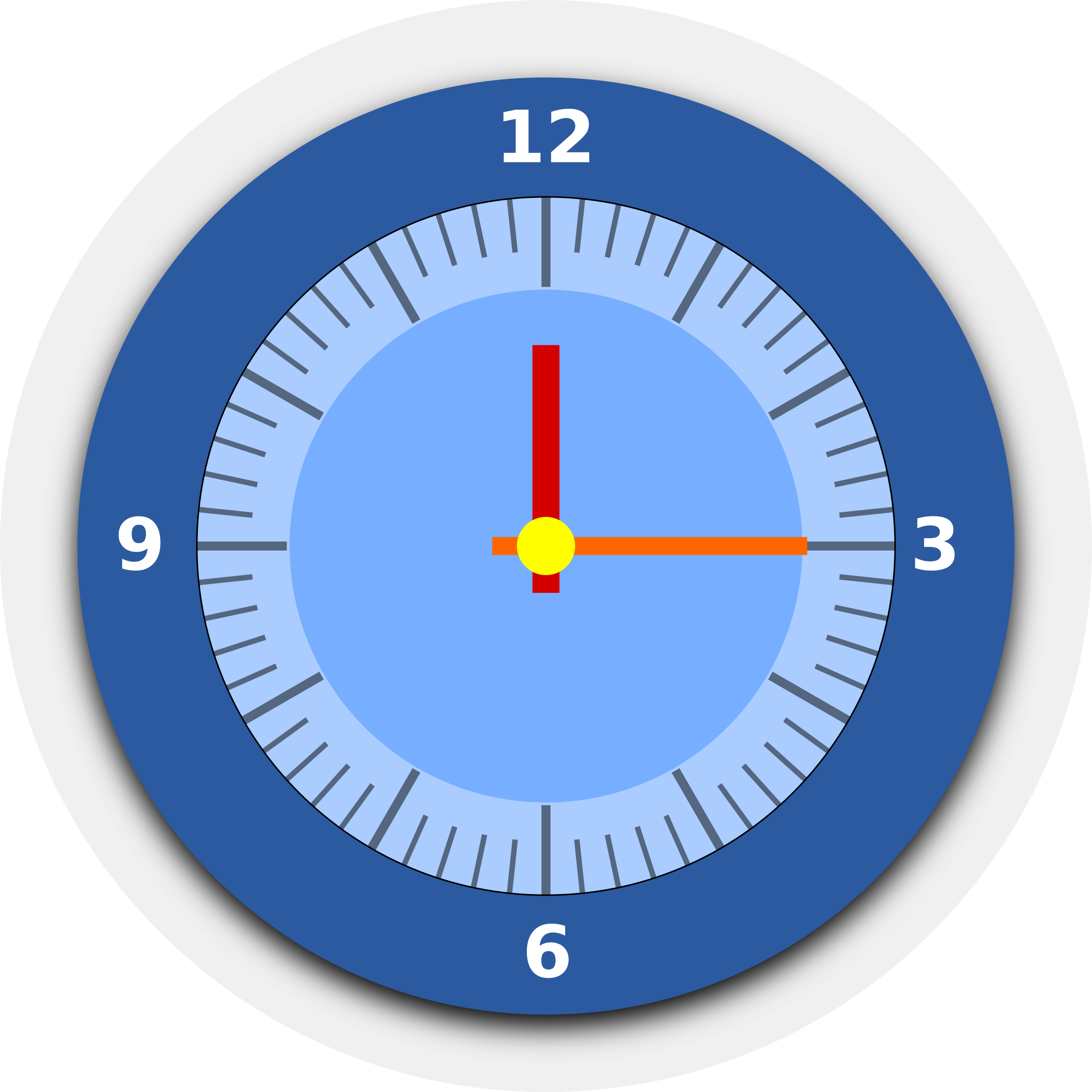 القوانين الصفية
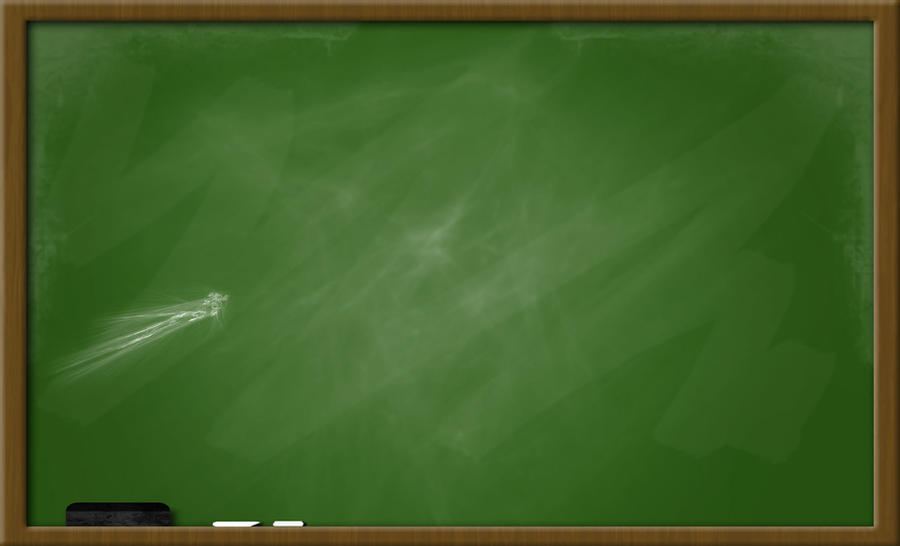 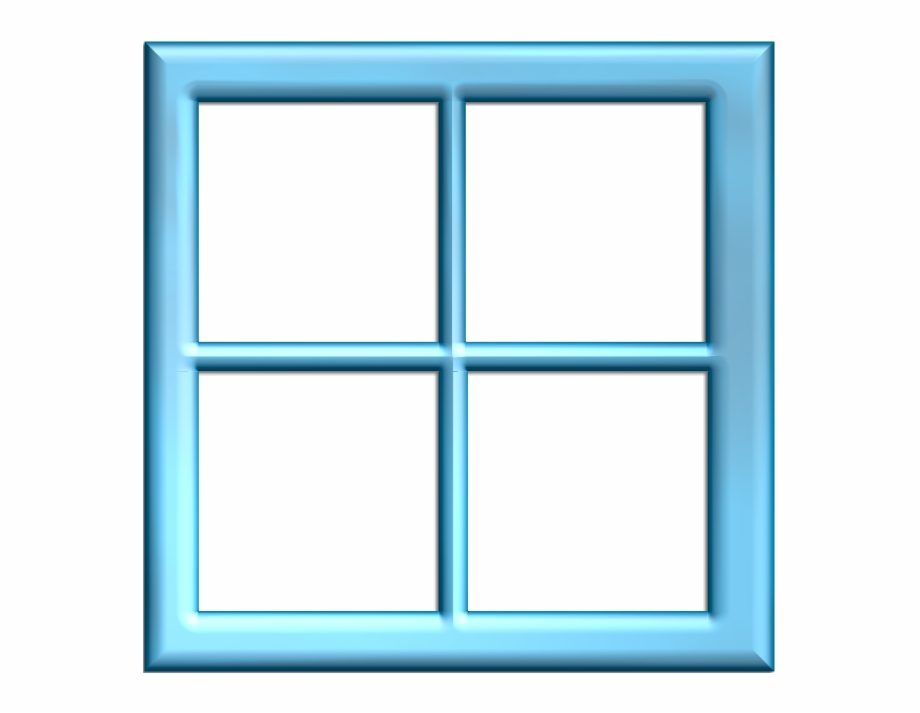 موضوع الدرس:
 تقدير نواتج الجمع والطرح
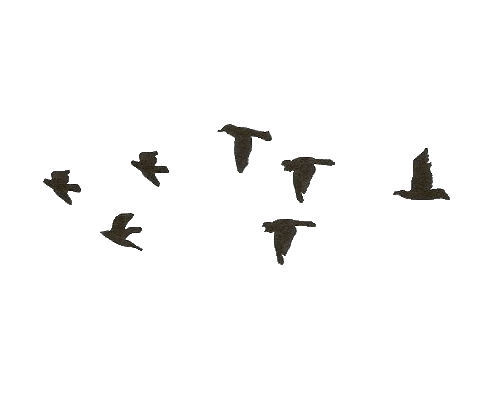 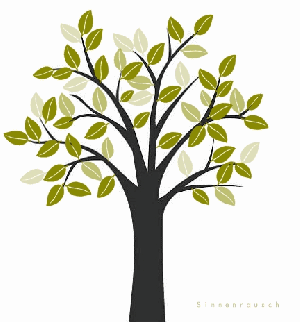 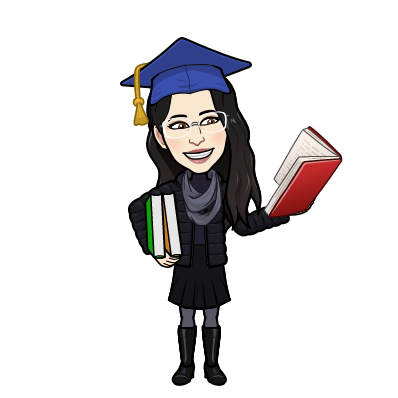 تحدي
محتويات
فكرة الدرس
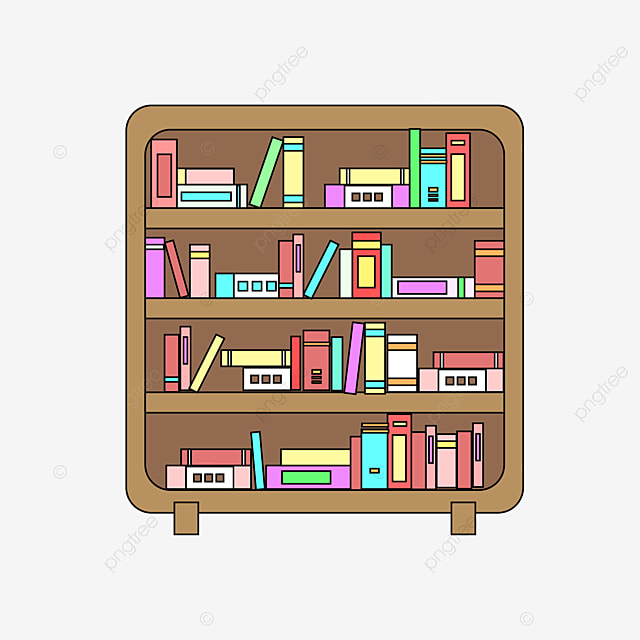 استعد
مثال1
تمهيد
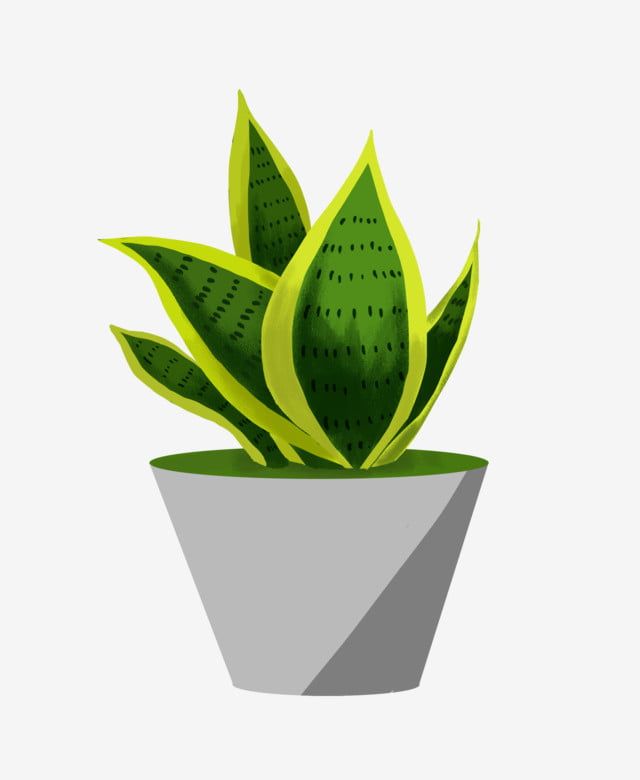 شكر وتقدير
مثال2
تأكد
تدريب
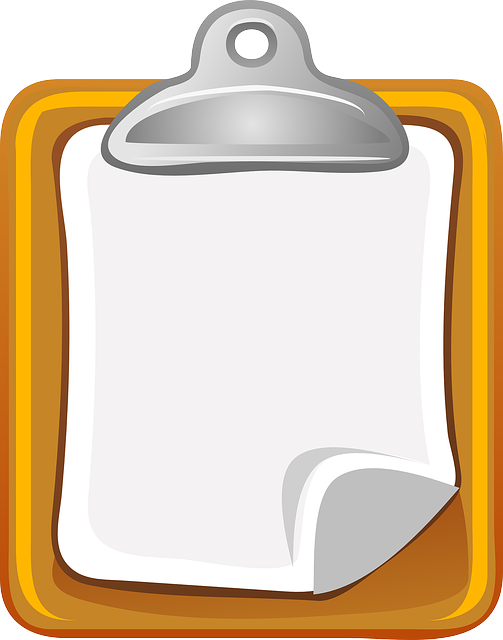 الواجب
القوانين الصفية
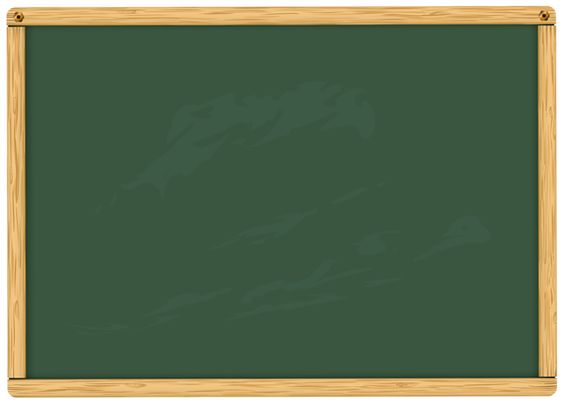 عدم مقاطعة المعلمة عندما تتحدث
عدم فتح المايك
 بدون إذن
احترام المعلمة والزميلات
احترام موعد الحصص
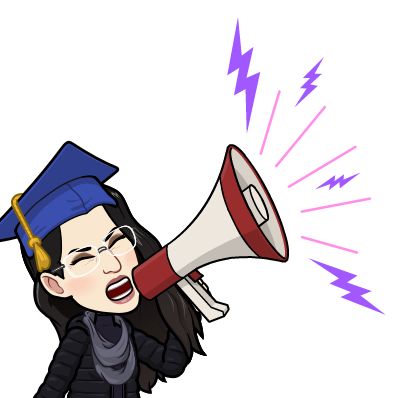 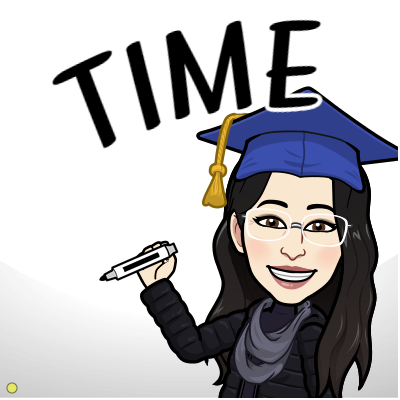 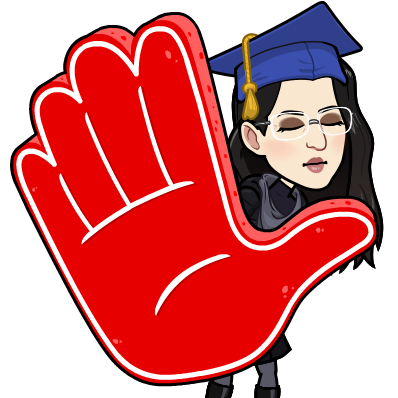 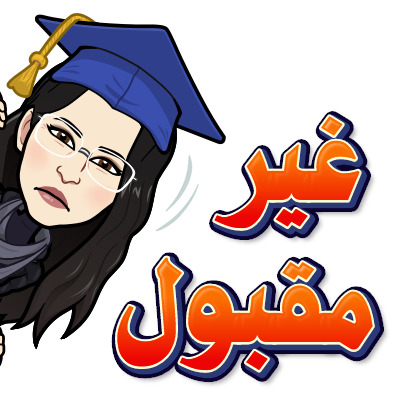 إحضار الكتاب والقلم 
استعدادا للحصة
التركيز مع الشرح
الاهتمام بالواجبات
الأمانة وعدم الغش
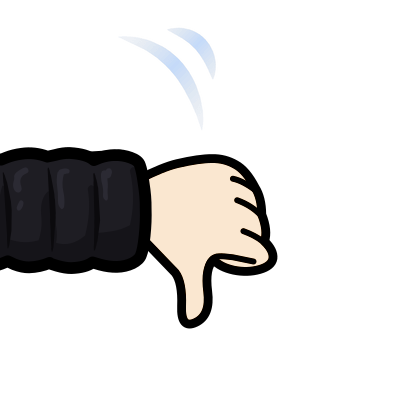 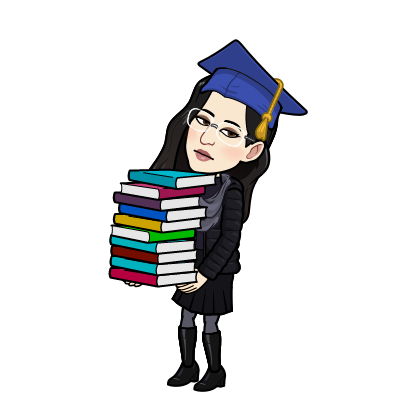 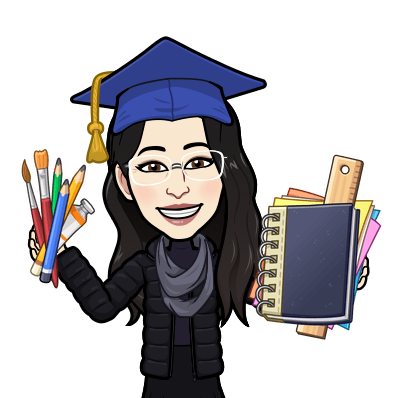 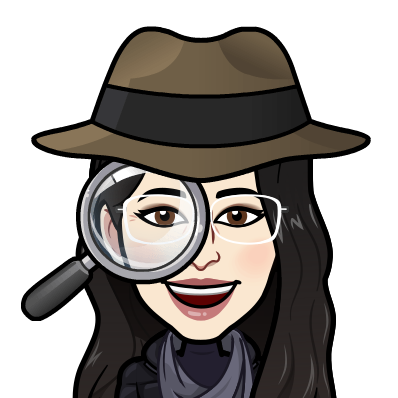 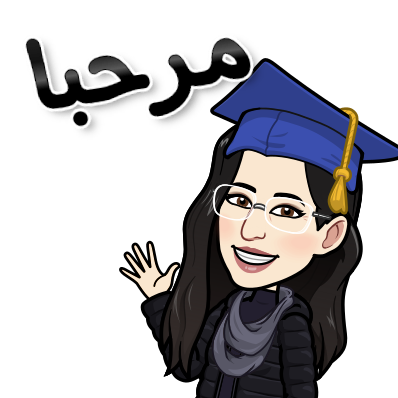 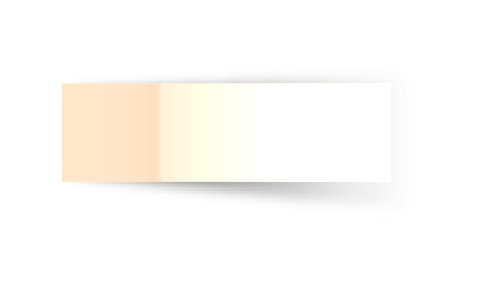 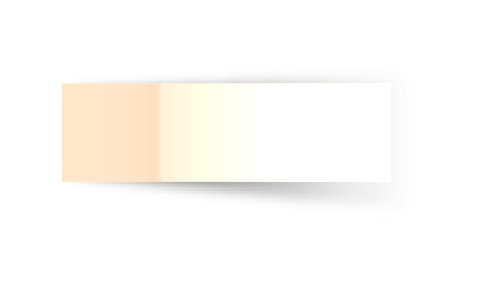 مراجعة السابق
فكرة الدرس
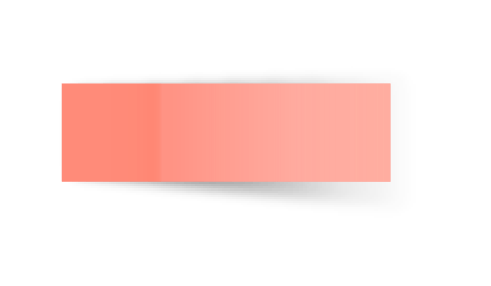 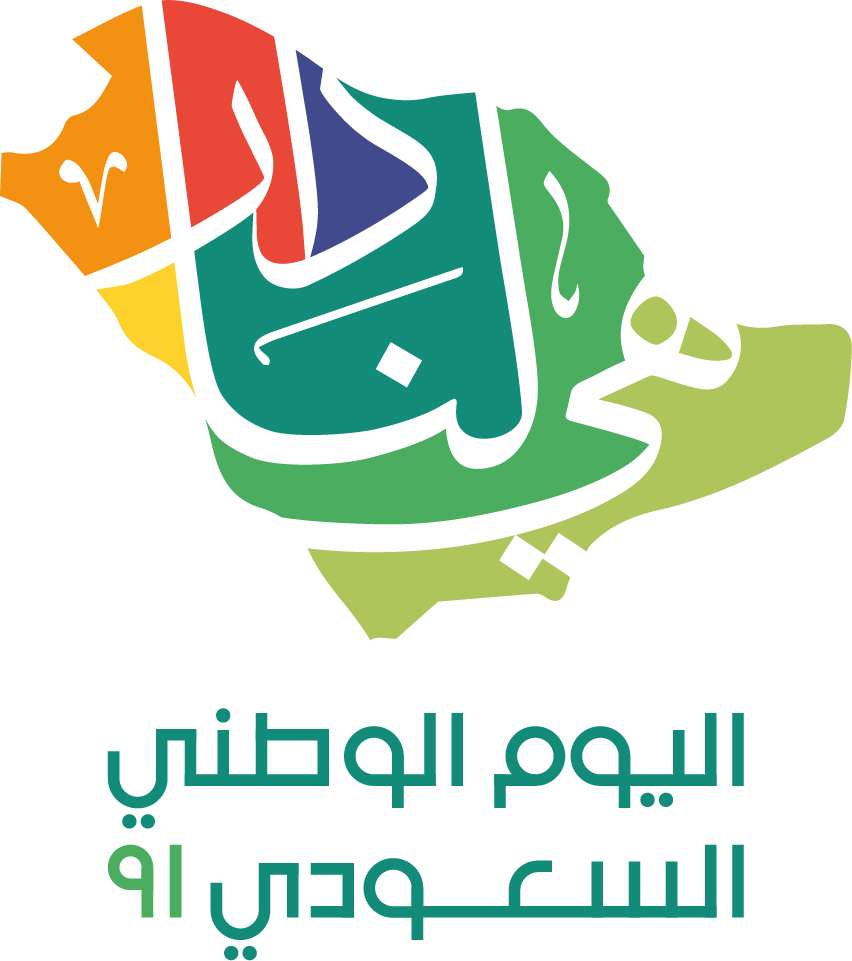 كلمة للوطن
تدريبات
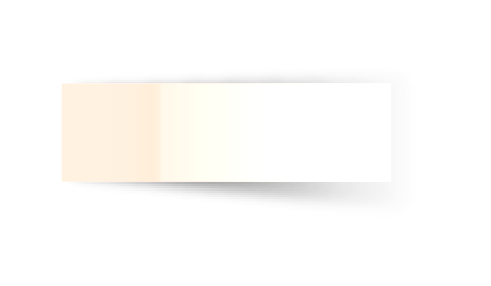 نشاط ختامي
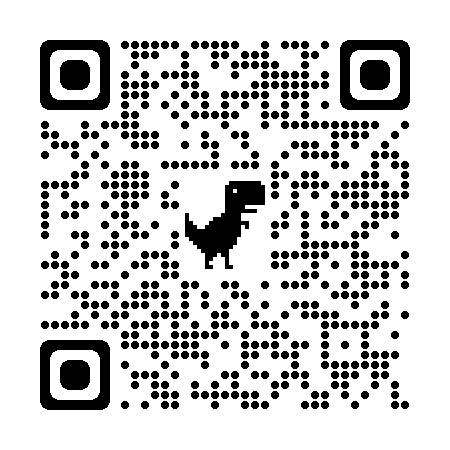 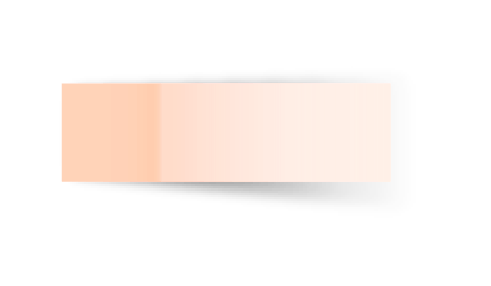 المفردات
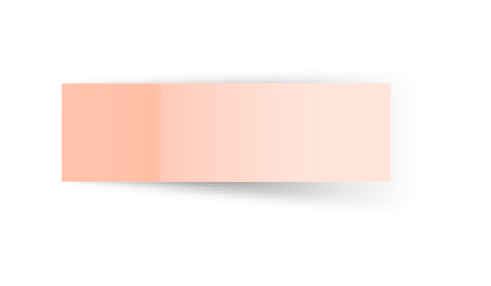 أمثلة
محتويات 
درس اليوم
هل تقبلين التحدي؟
حددي الإجابة بوضع رمز اليد
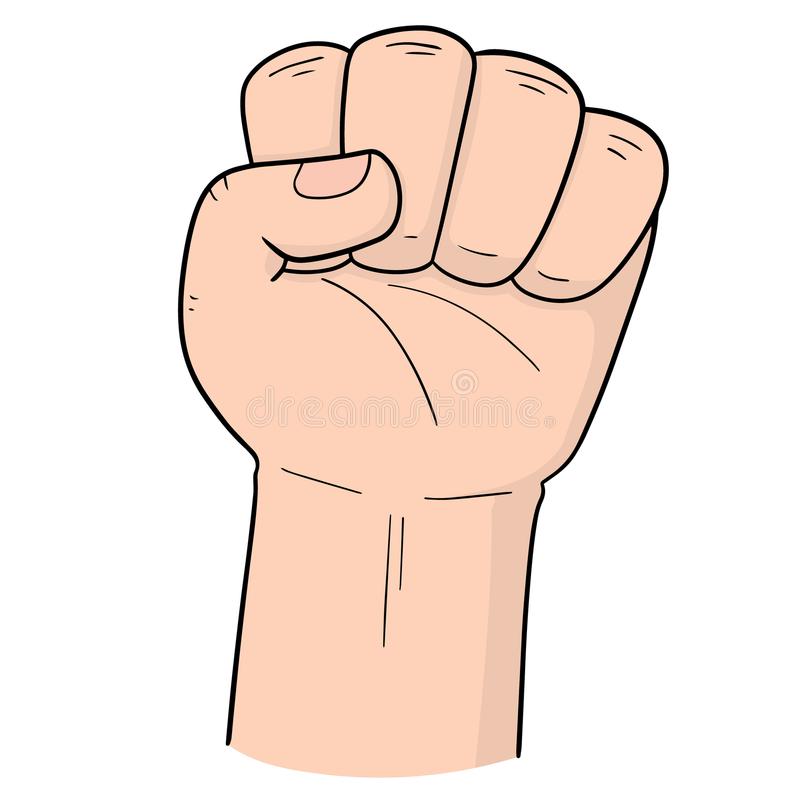 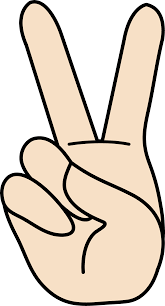 موافق
غيرموافق
العدد 26.56 مقرباً لأقرب جزء من عشرة هو 26.5
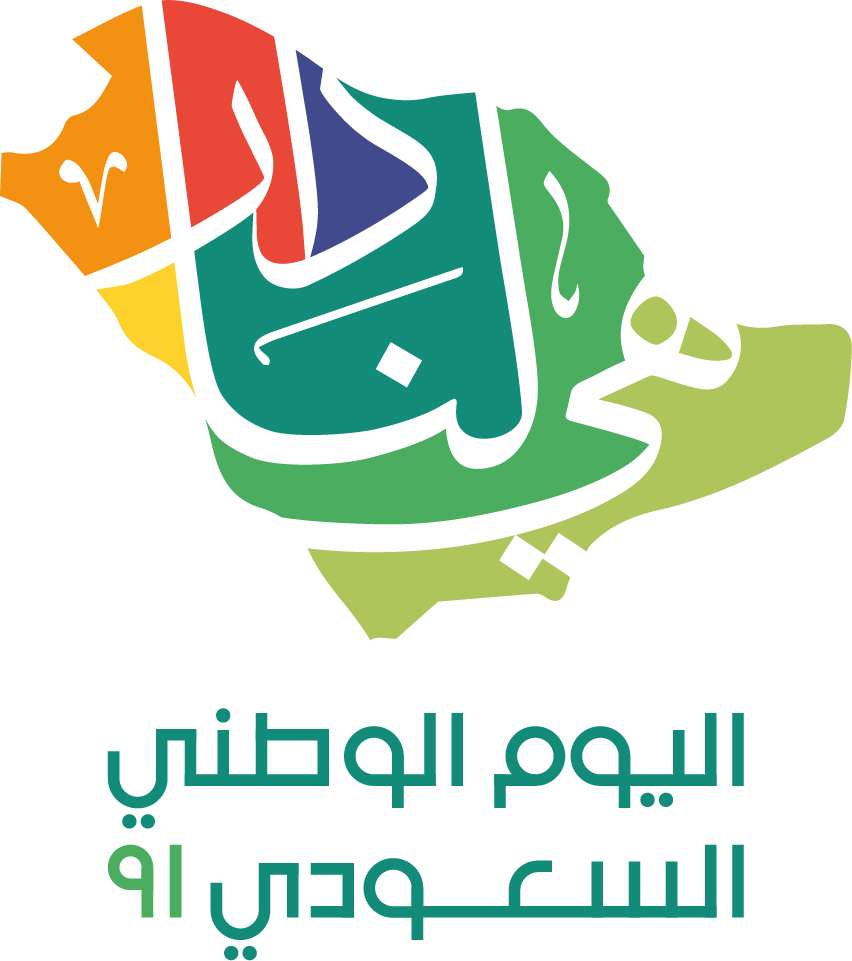 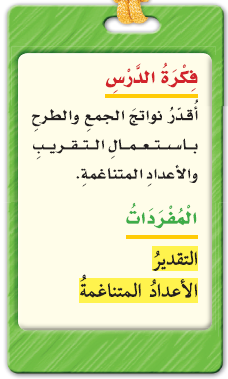 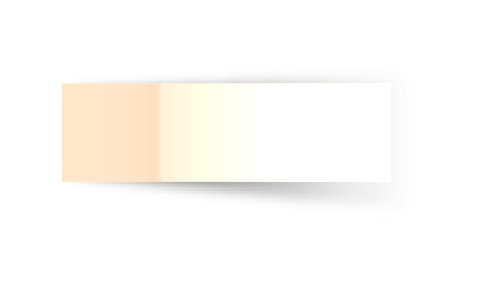 فكرة الدرس
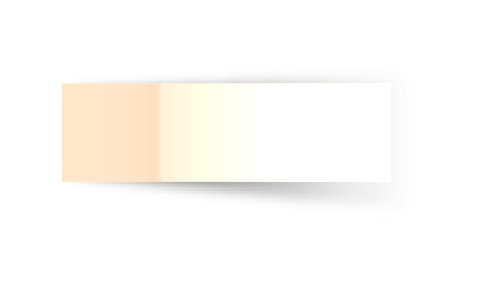 المفردات
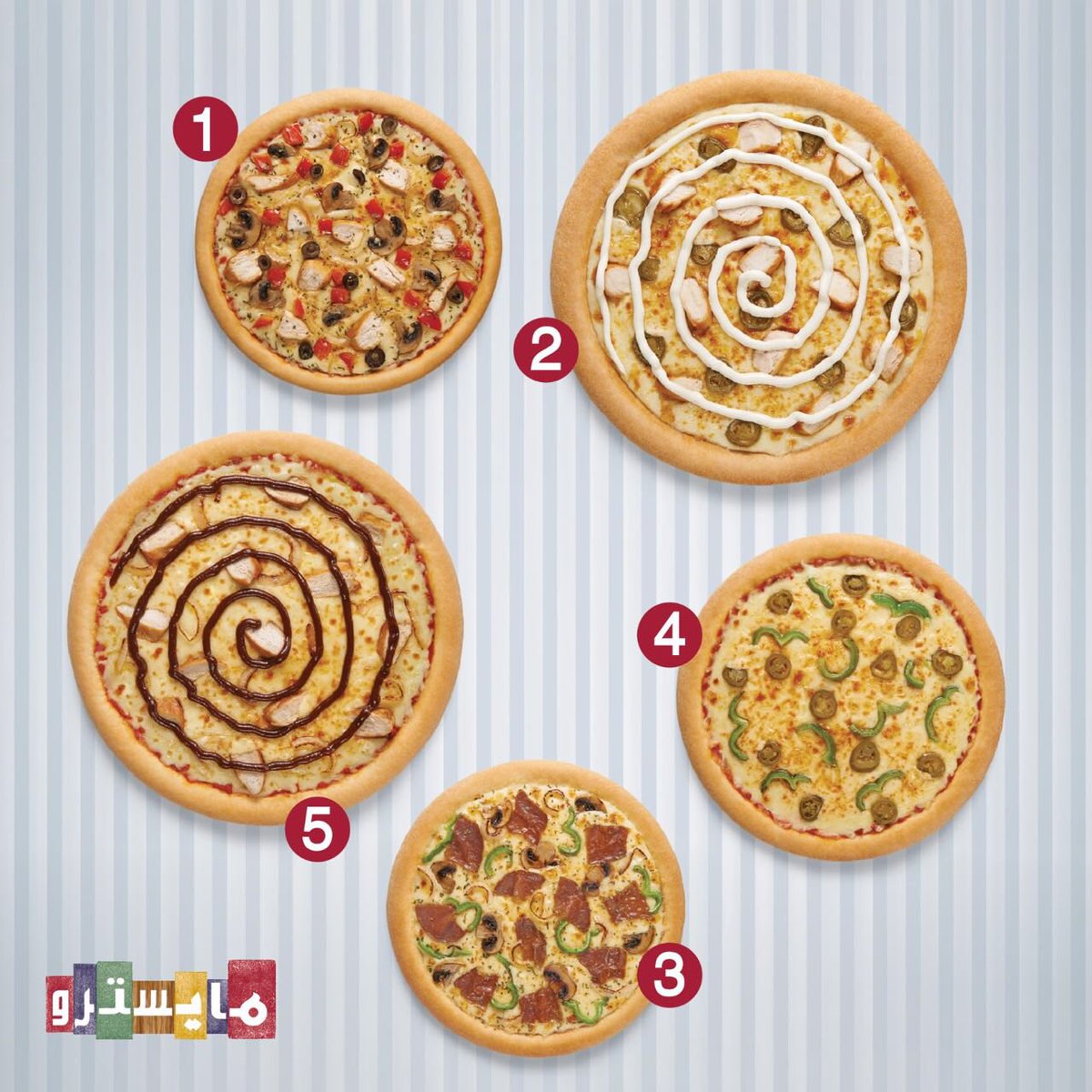 تمهيد
إذا ذهبت إلى مطعم لشراء
البيتزا ونظرتي إلى أسعار
الوجبات في القائمة
كيف يمكنك معرفة القيمة التقديرية لمجموع مشترواتك؟
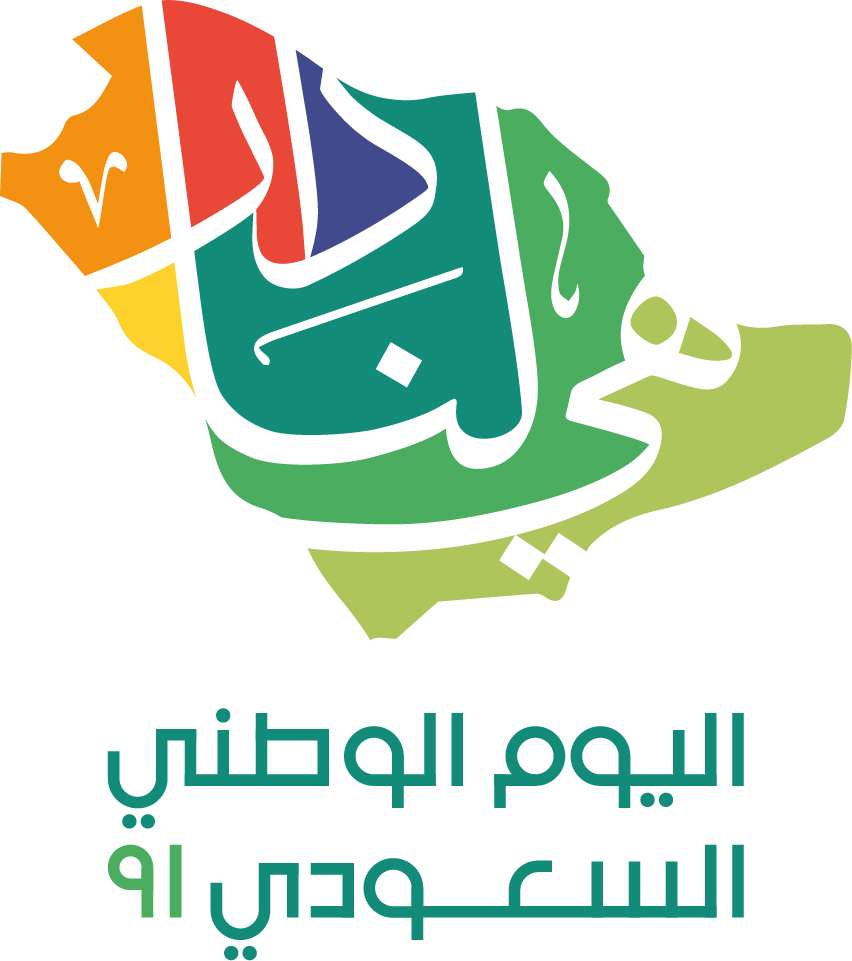 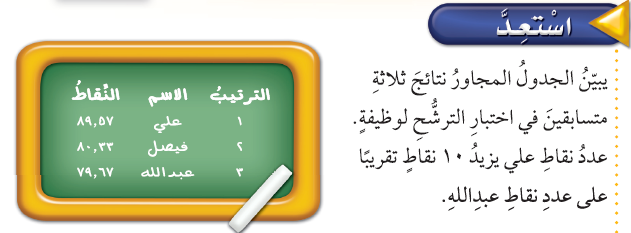 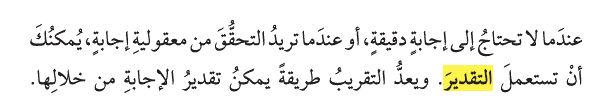 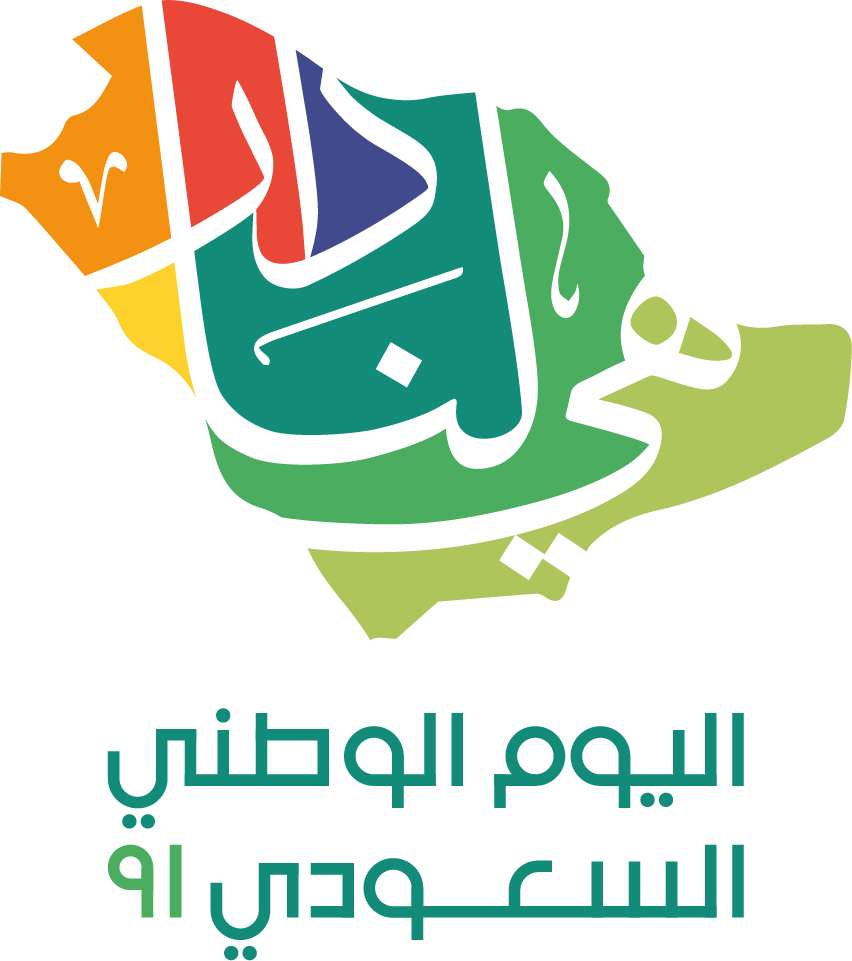 الهدف الأول
مثال1: التقريب باستعمال التقدير
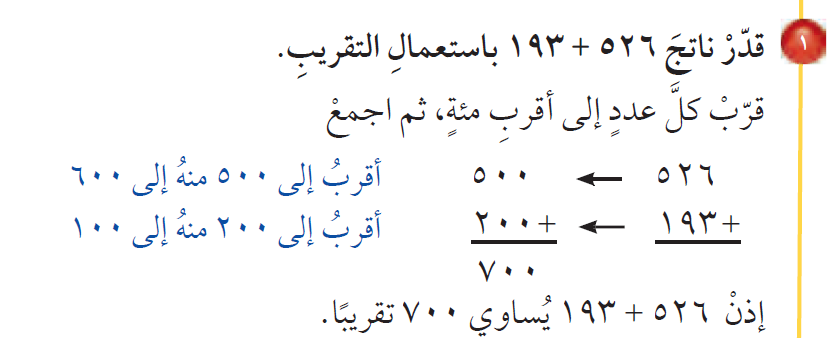 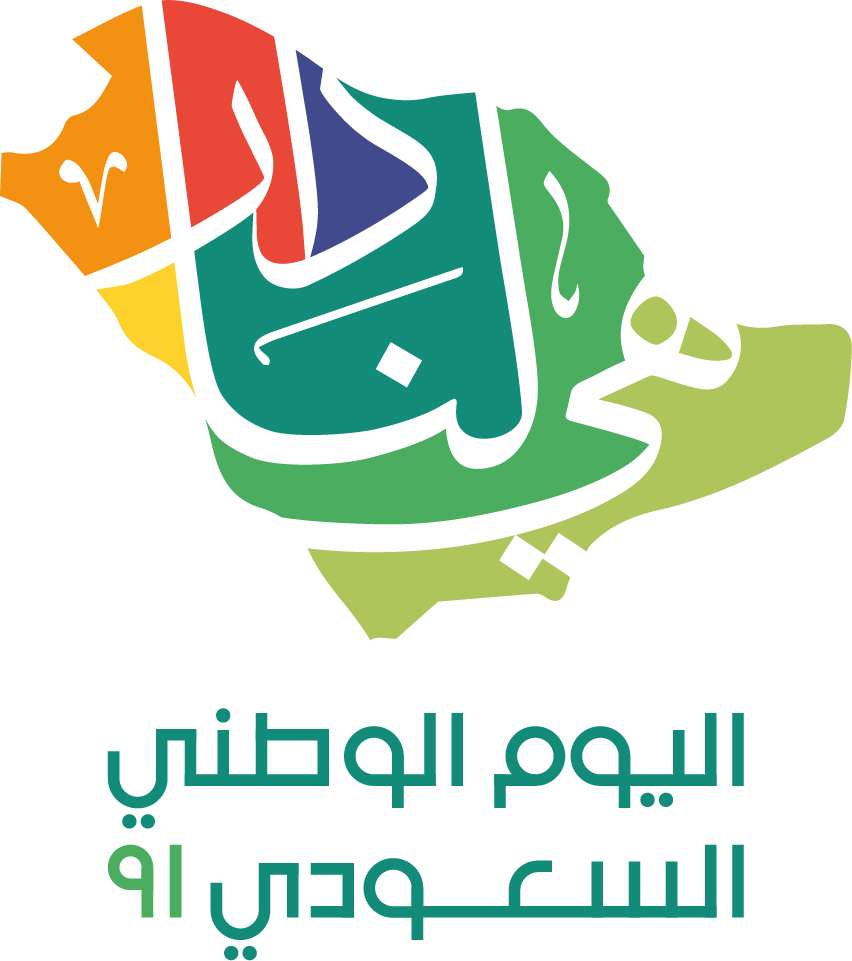 مثال 2 : التقريب باستعمال الأعداد المتناغمة
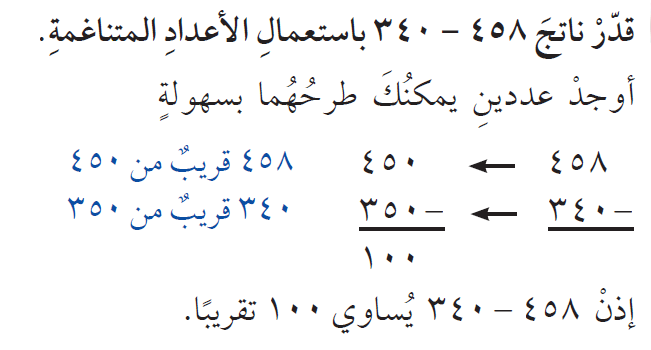 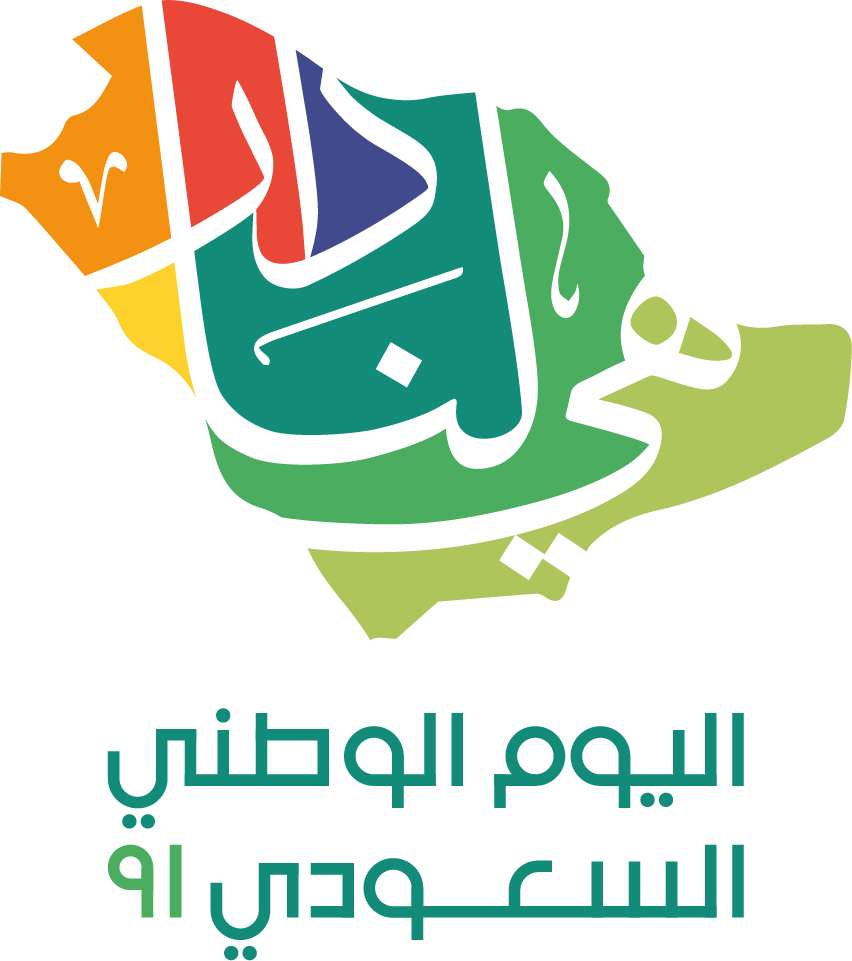 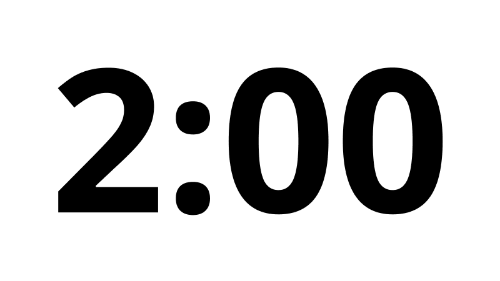 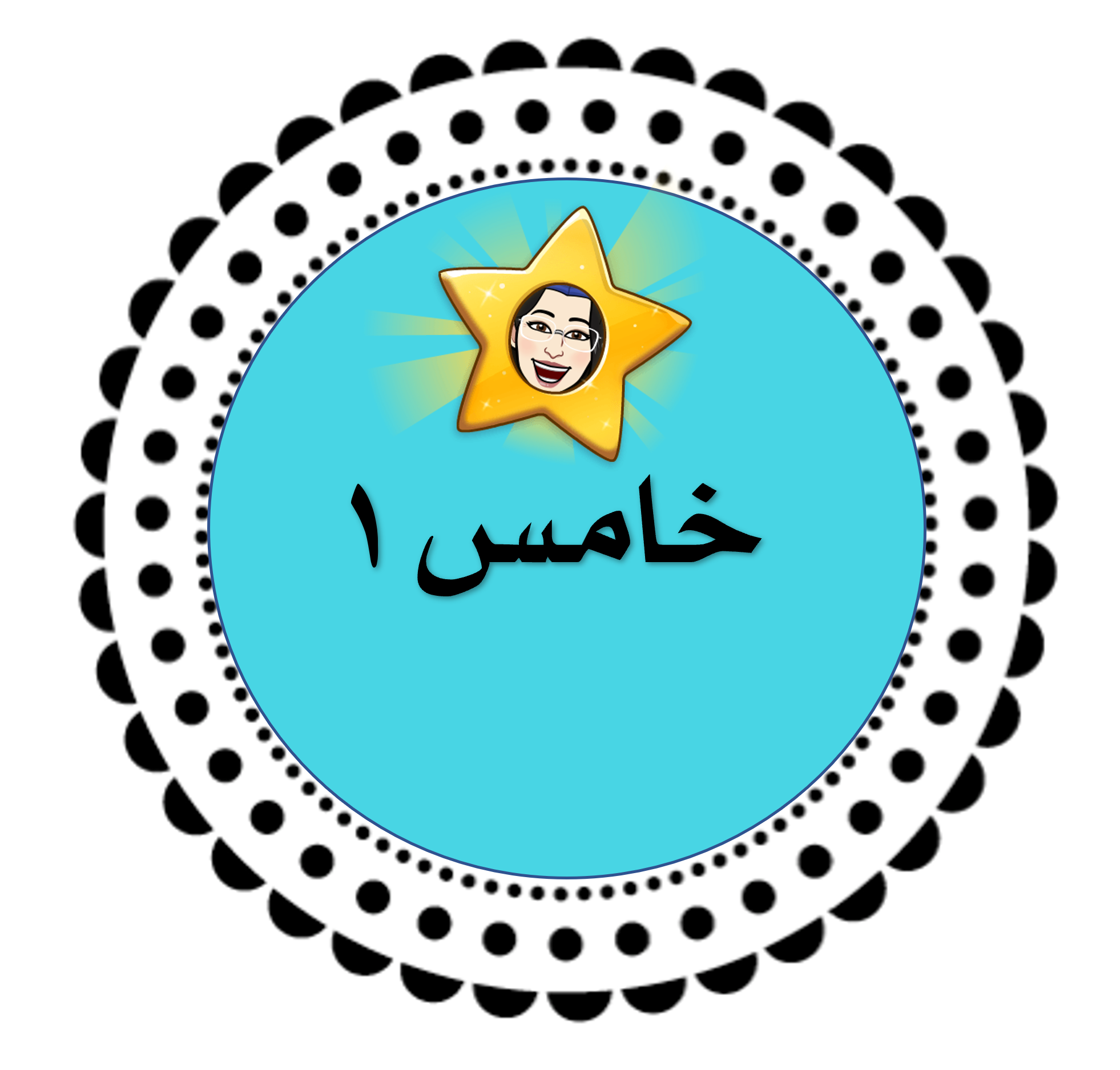 تأكد
قدر ناتج الجمع أو الطرح مستعملاً التقريب أو الأعداد المتناغمة
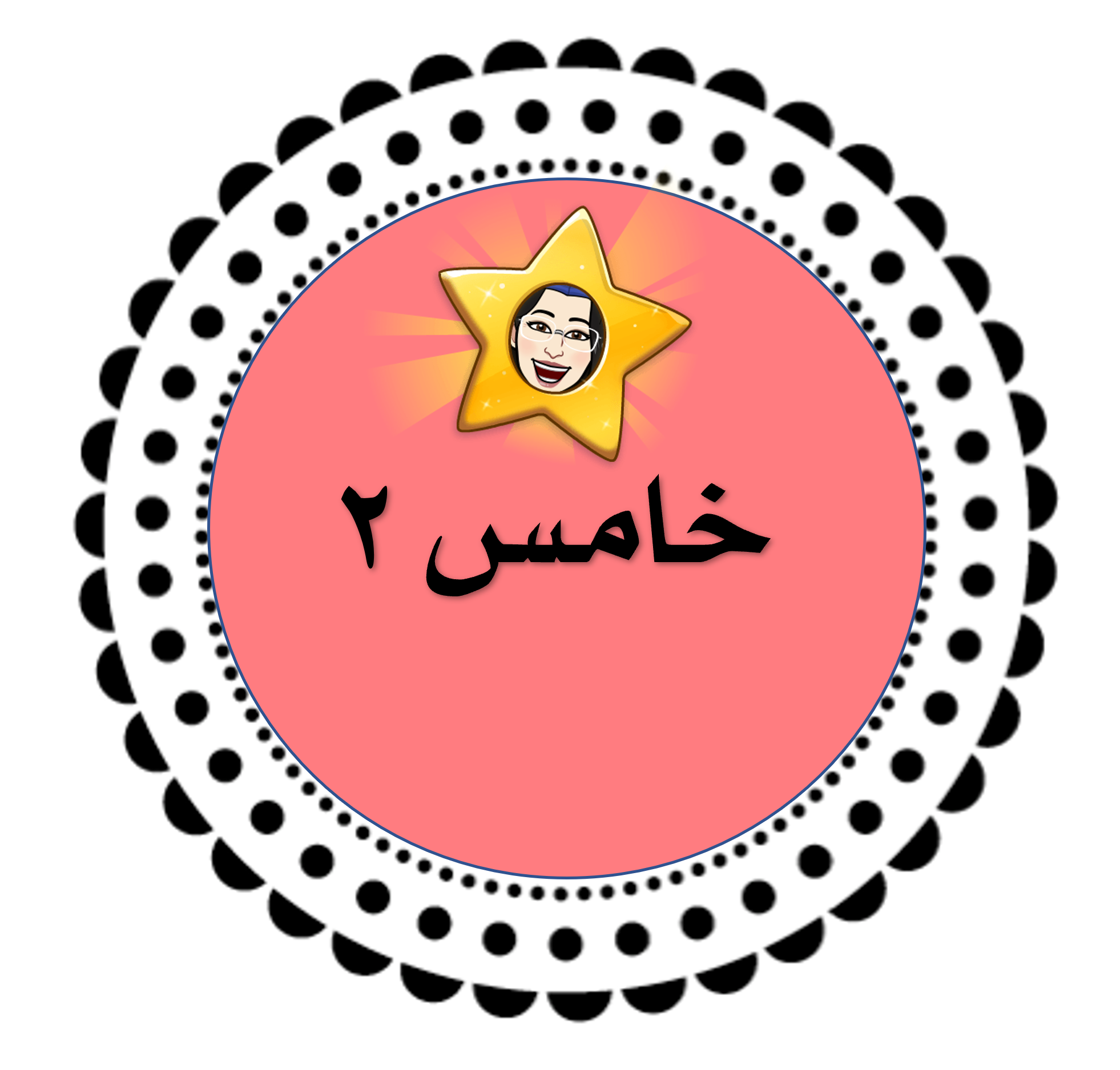 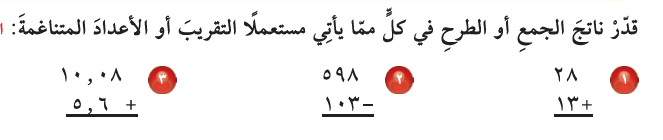 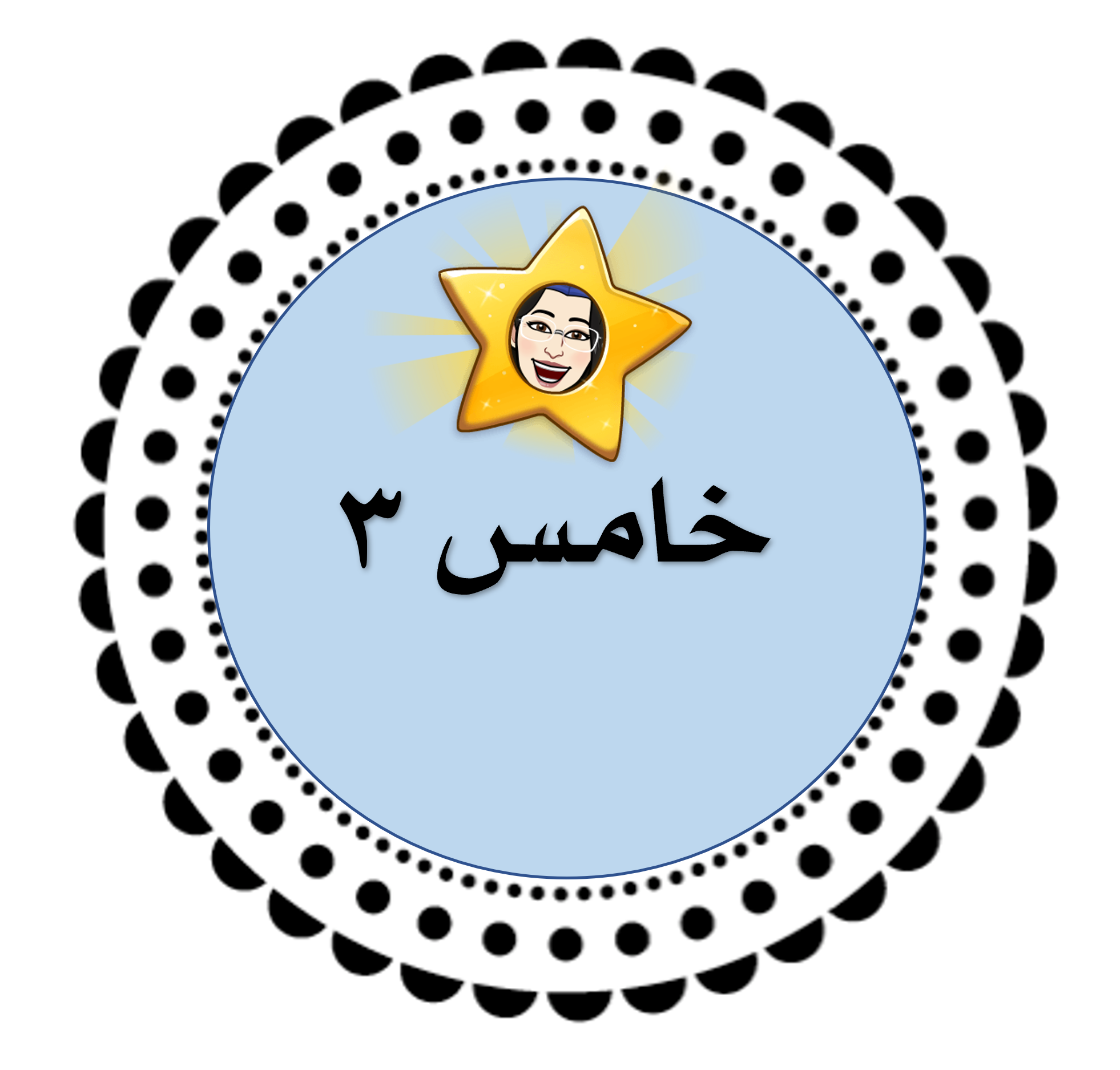 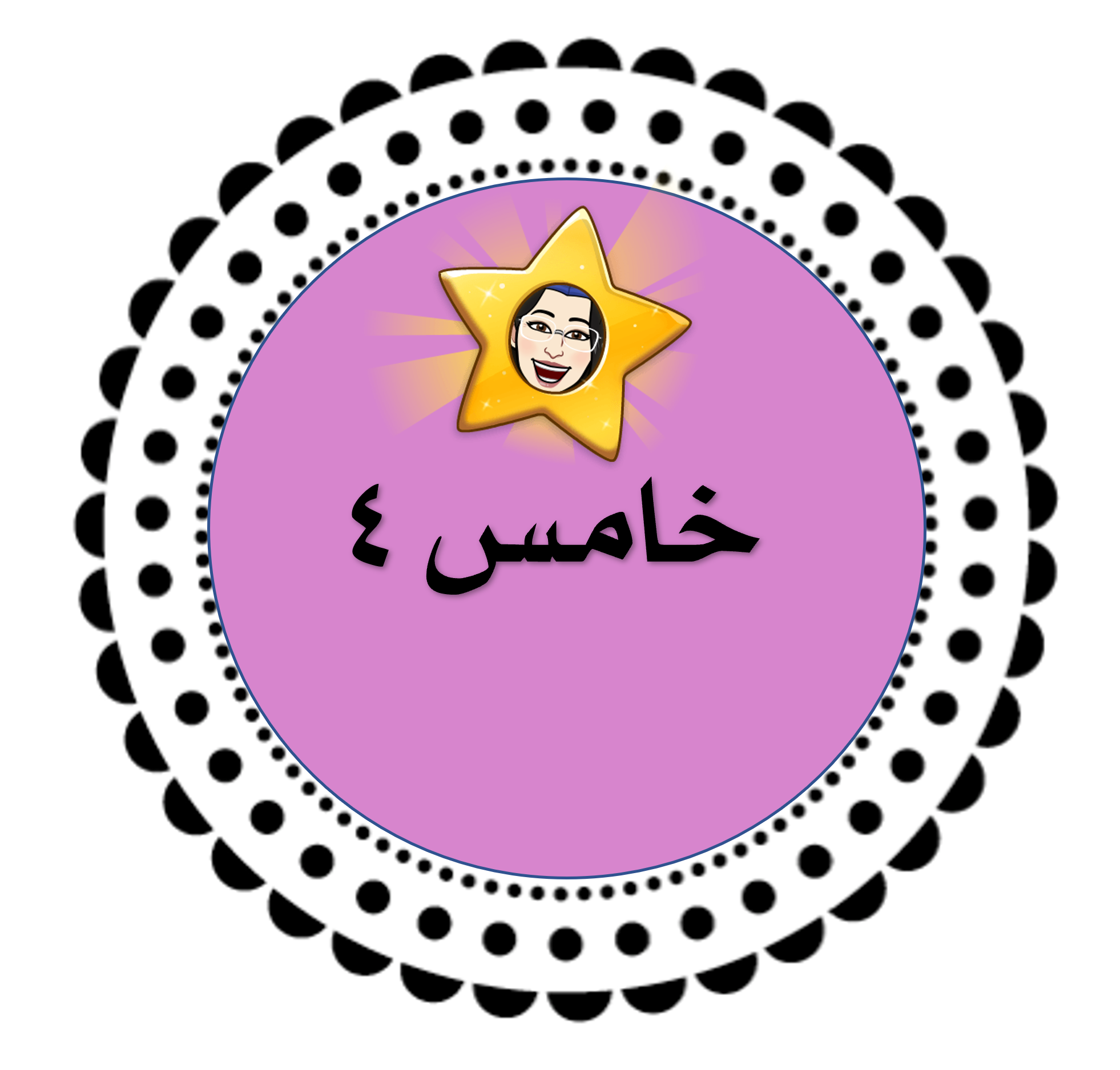 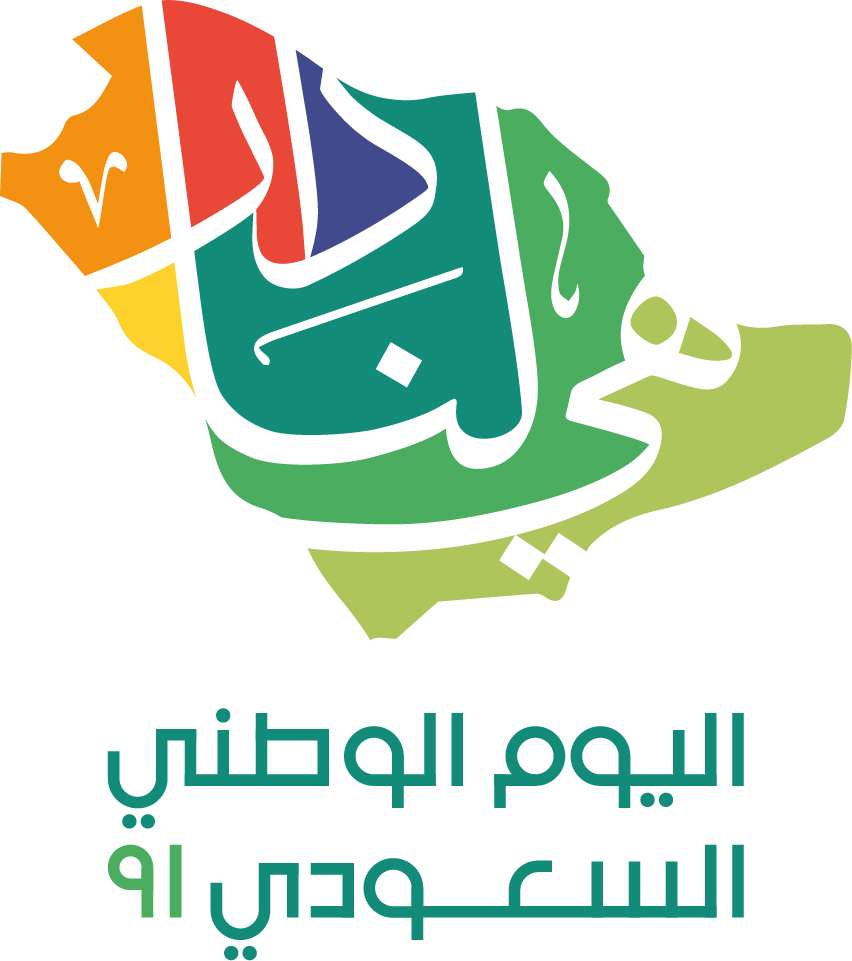 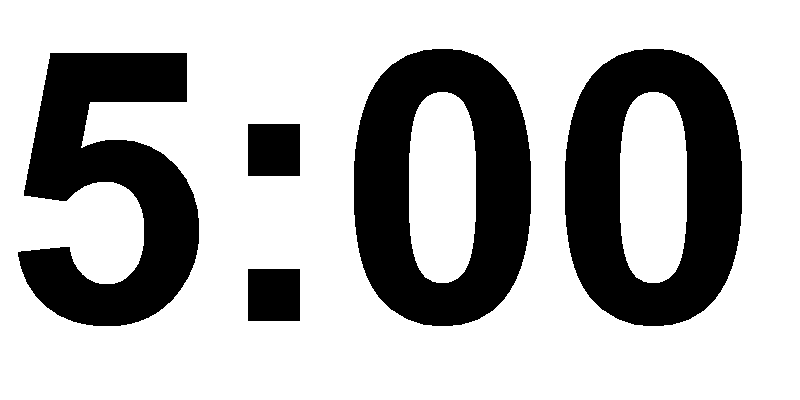 تدرب
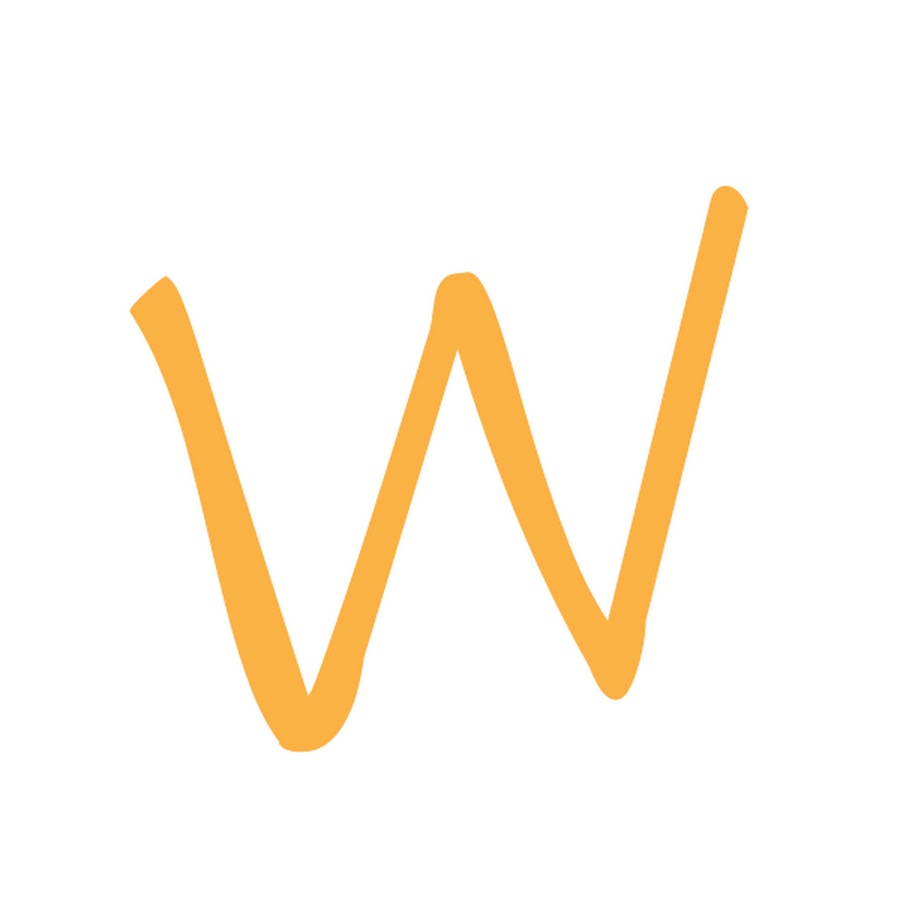 قدر ناتج الجمع أو الطرح مستعملاً التقريب أو الأعداد المتناغمة
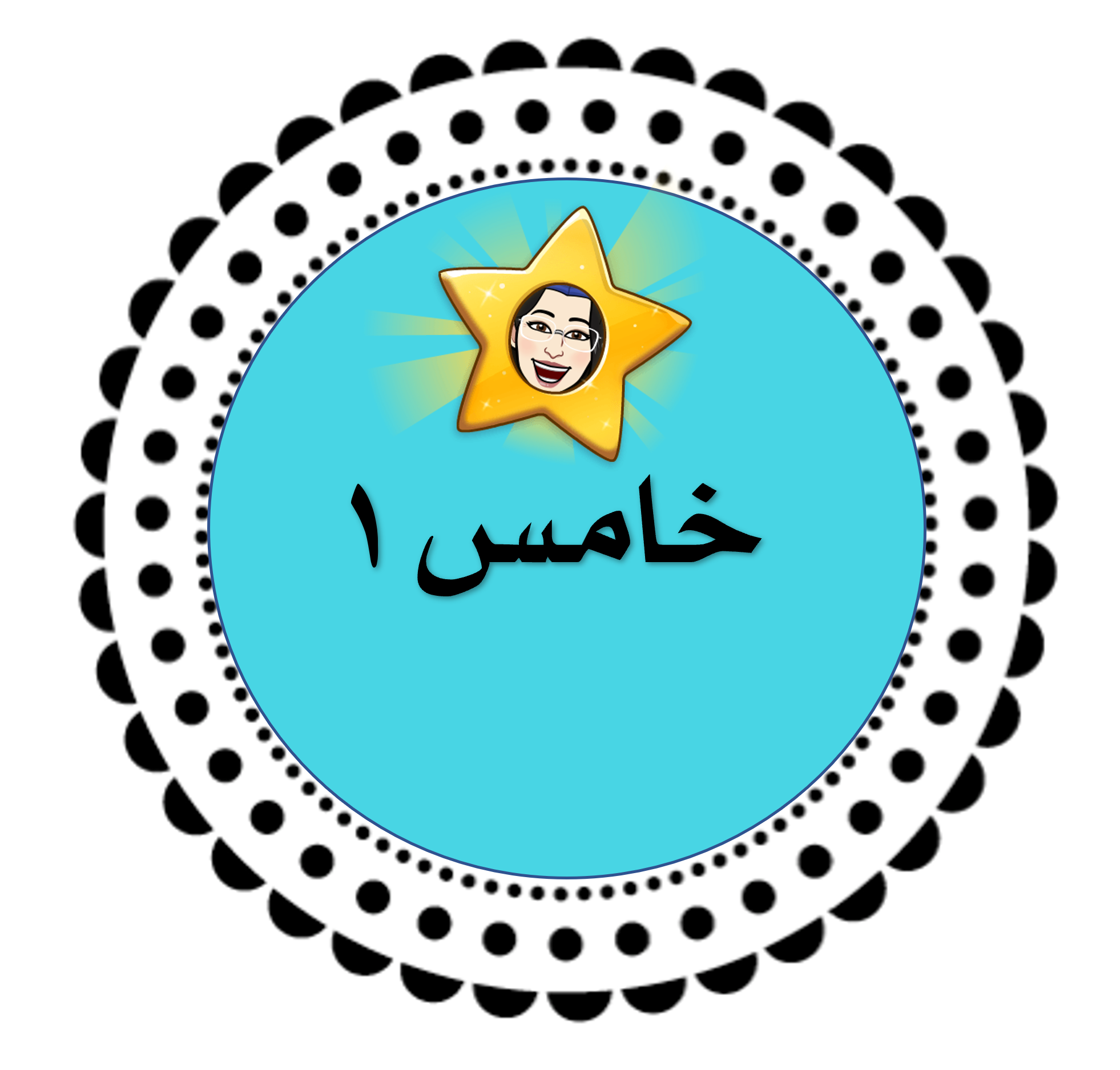 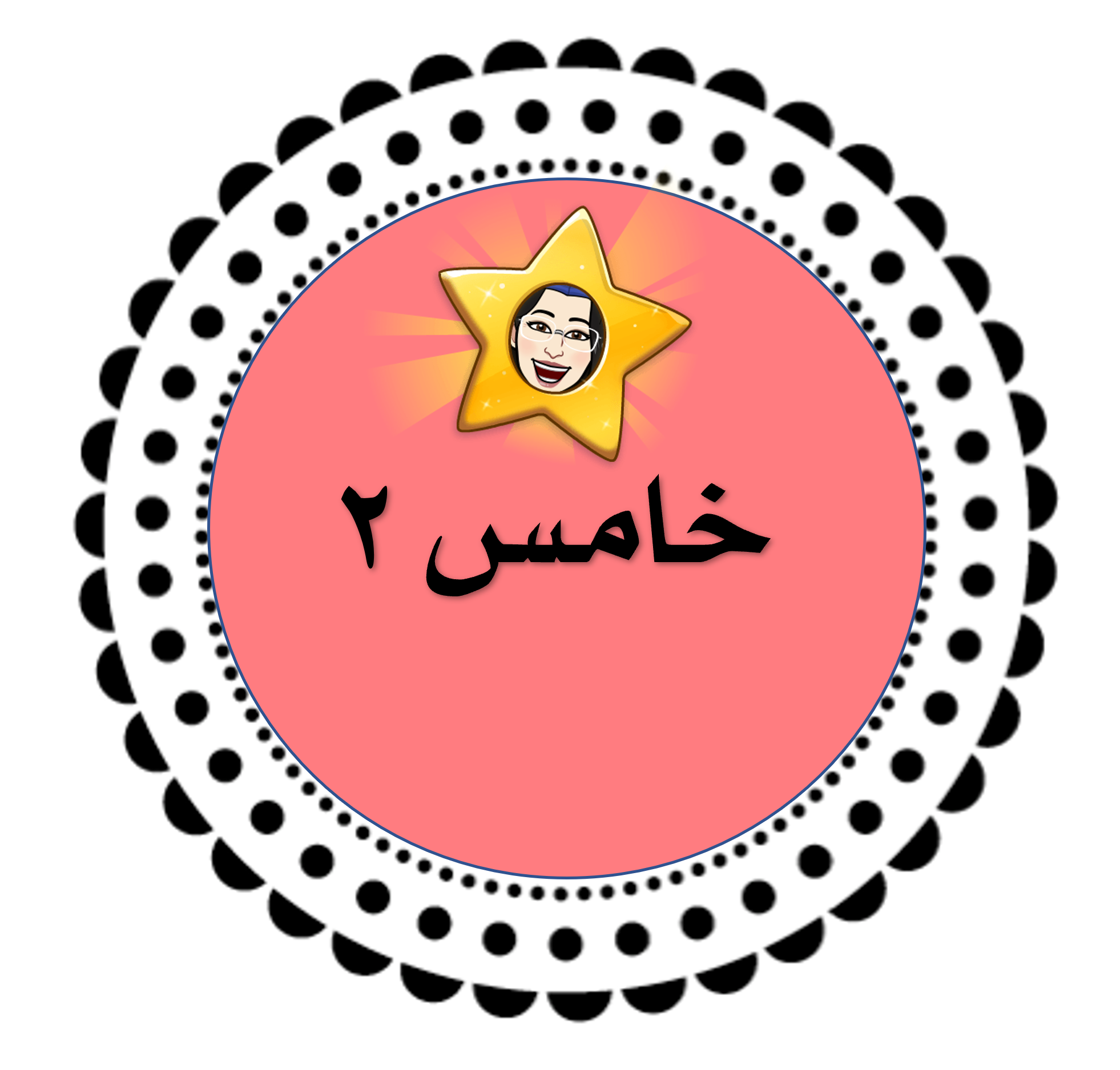 السبورة
الفنلندية
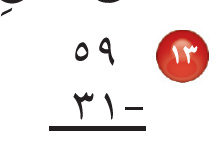 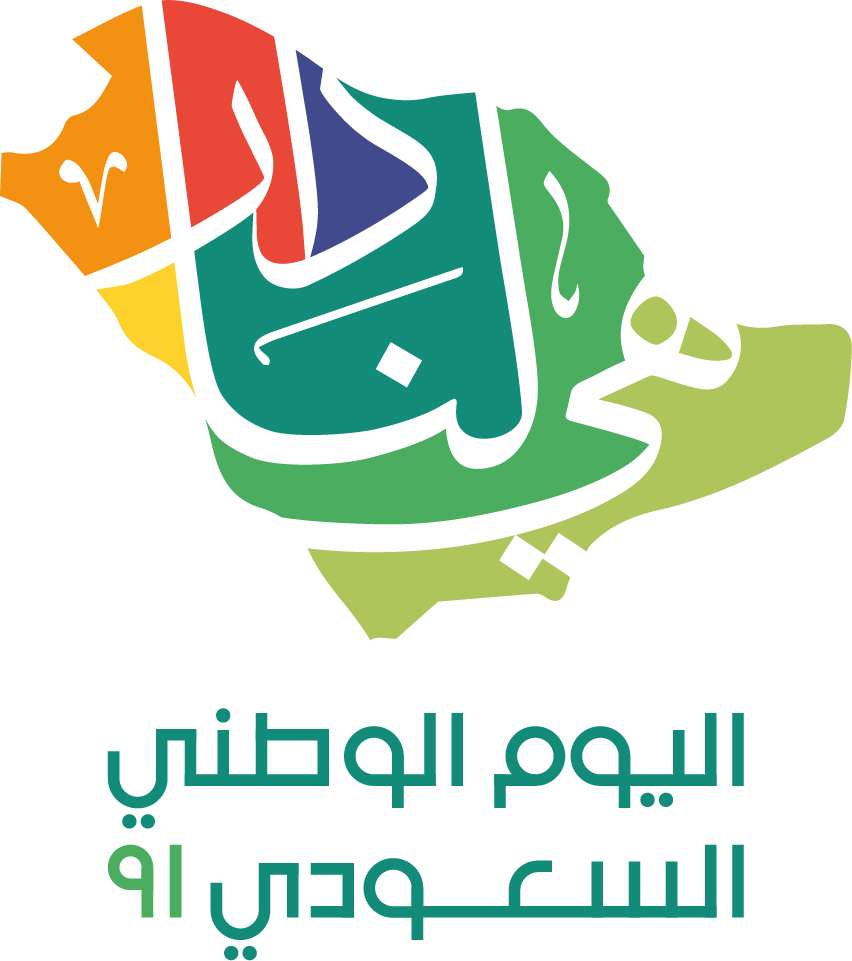 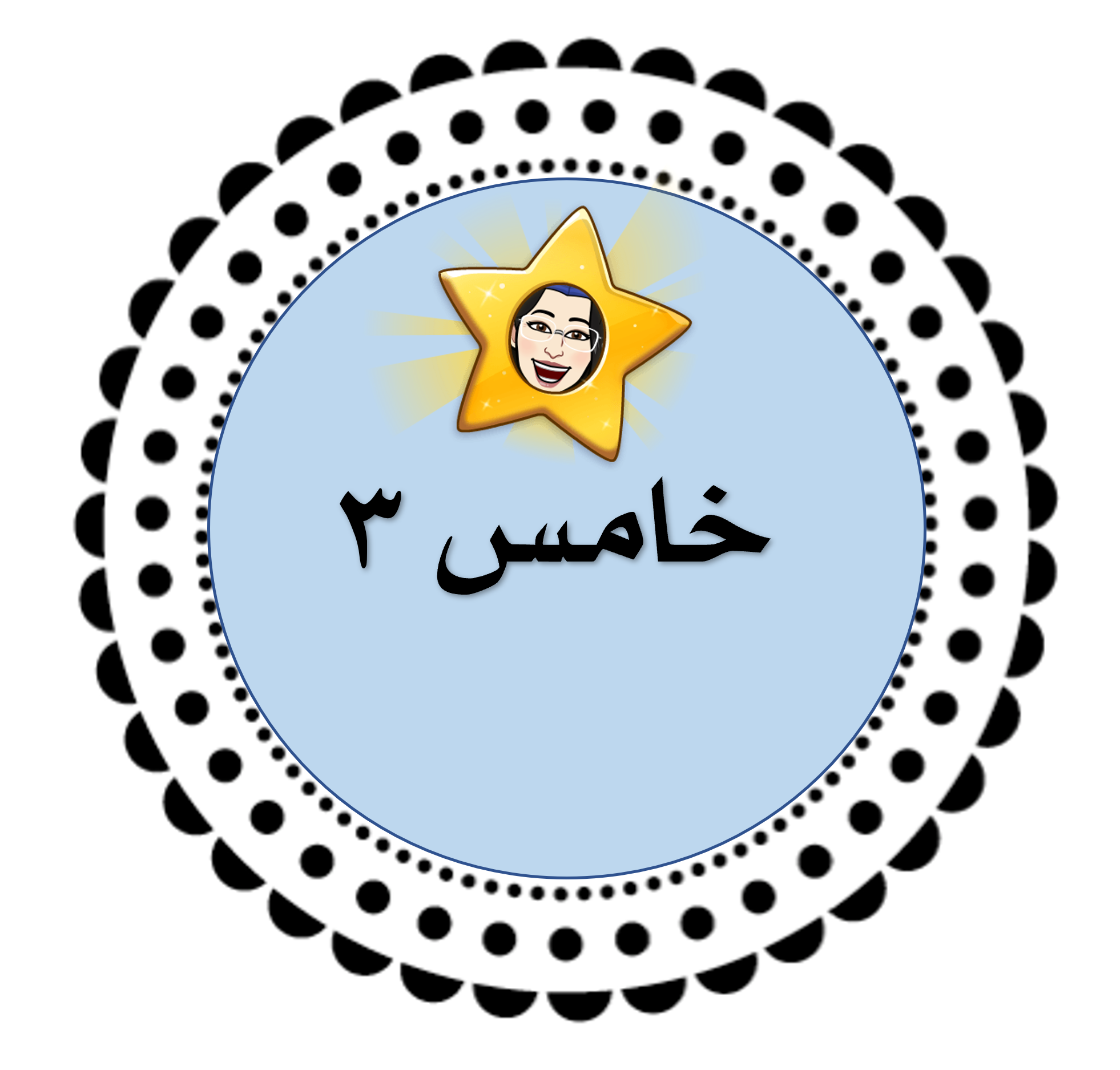 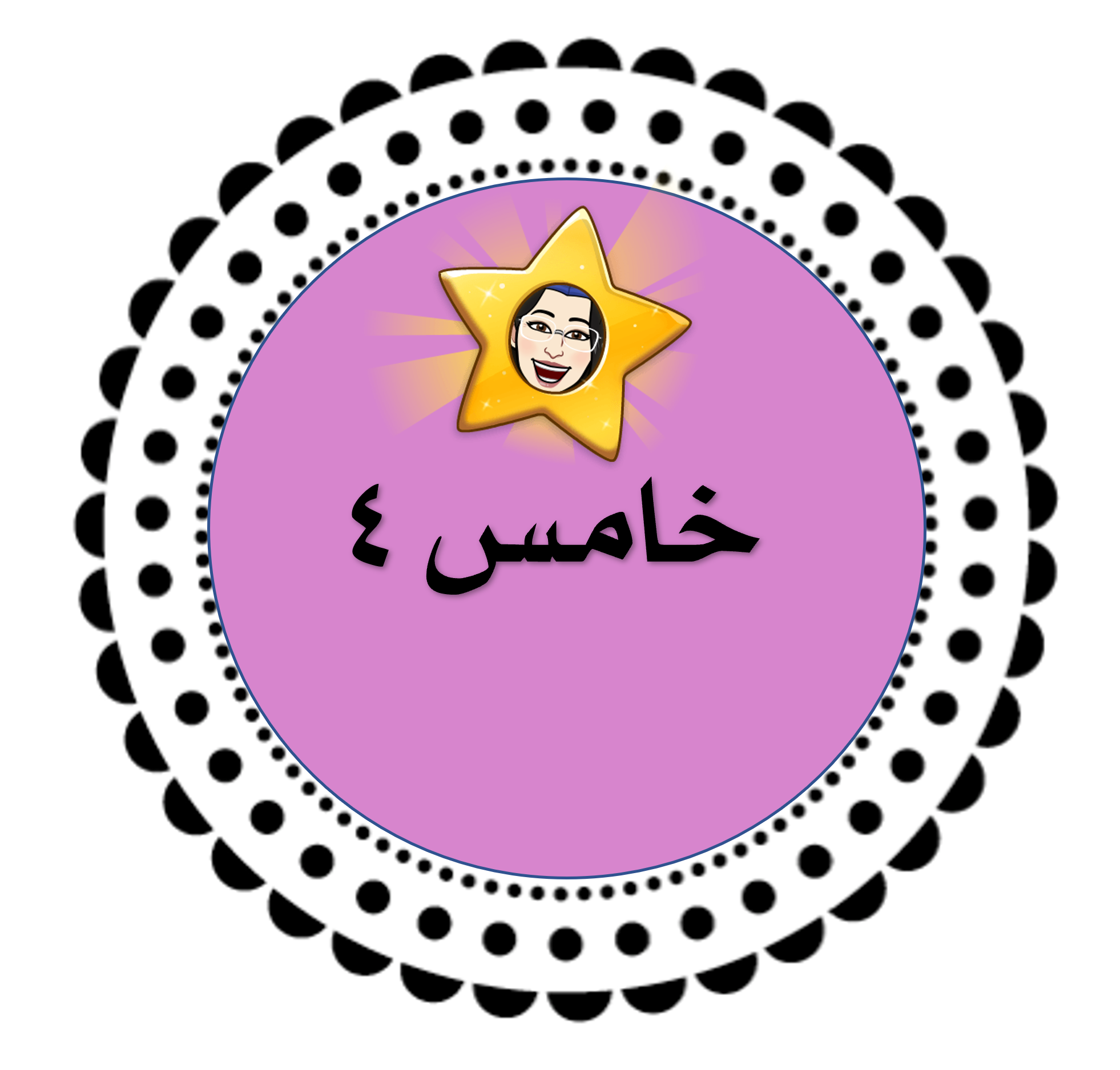 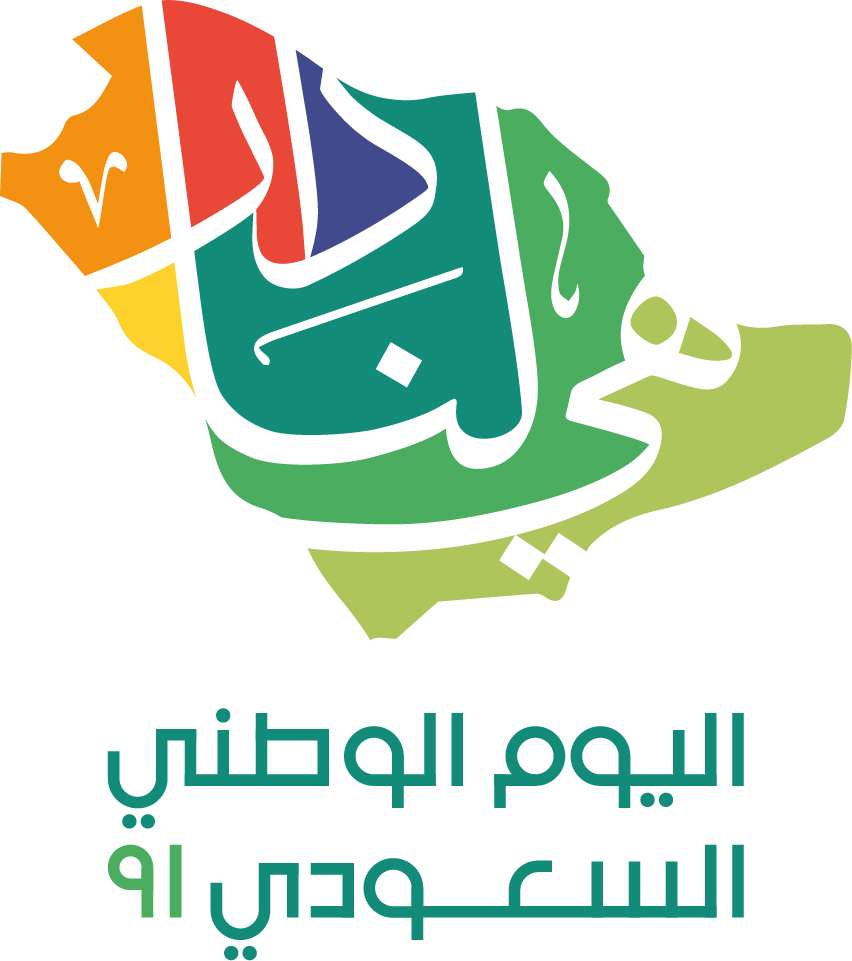 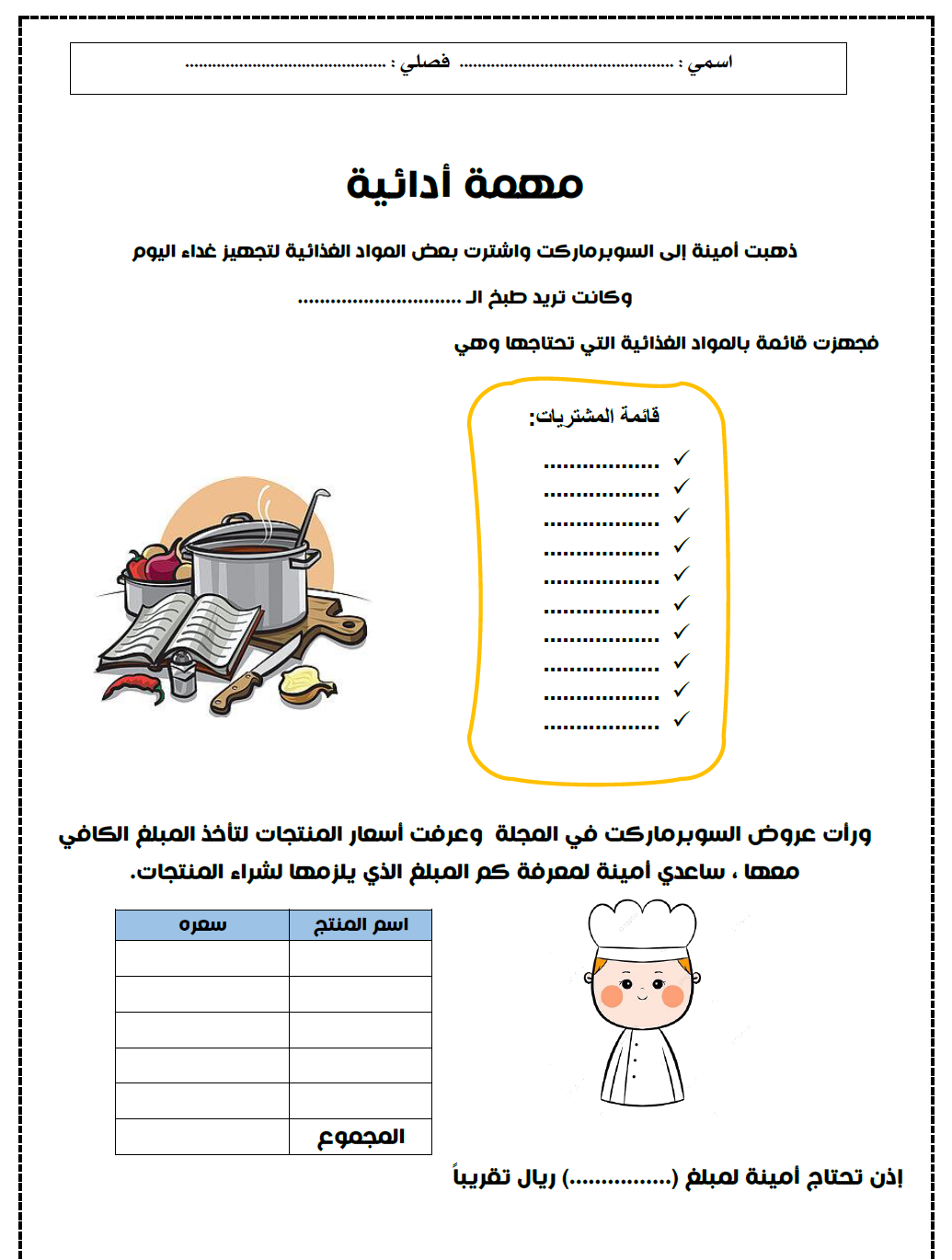 ختاماًاحتفلوا في إجازة اليوم الوطني ..فوطن العطاء يستحق أن نفخر به
الواجب في المنصة
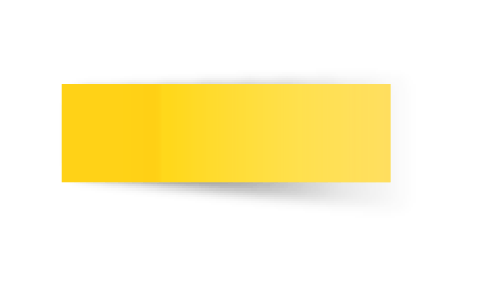 ومهمة صغيرة يتم إنجازها في نهاية الفصل
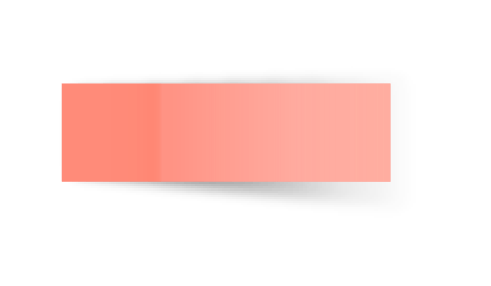 إعداد: هبة المزيد                                    https://t.me/hebamaz
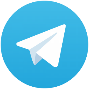 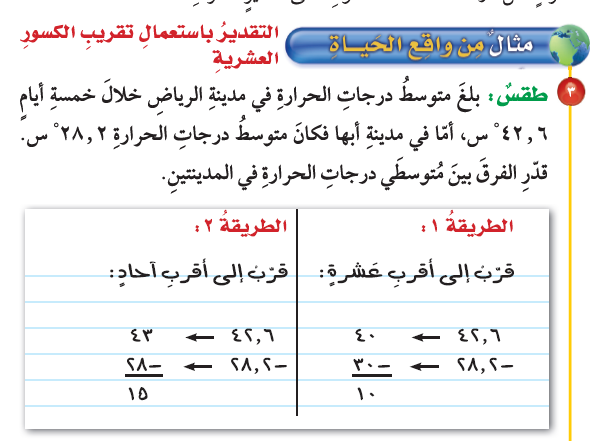 الهدف الثاني
تدرب
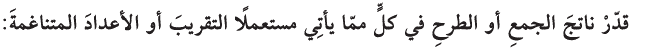 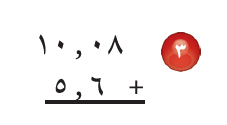 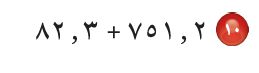 تدرب
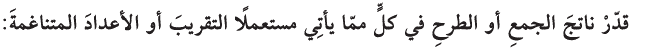 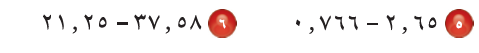 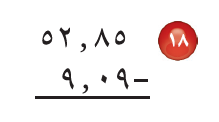 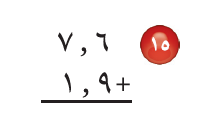 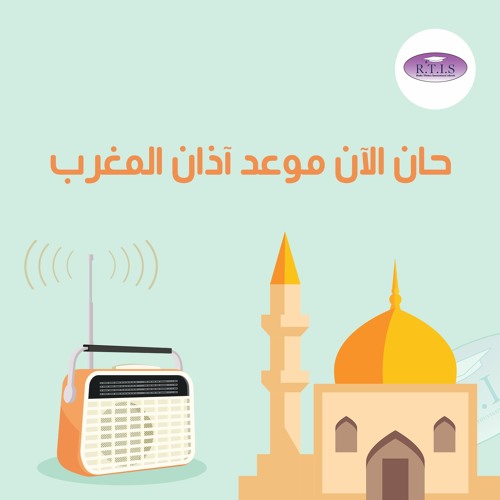 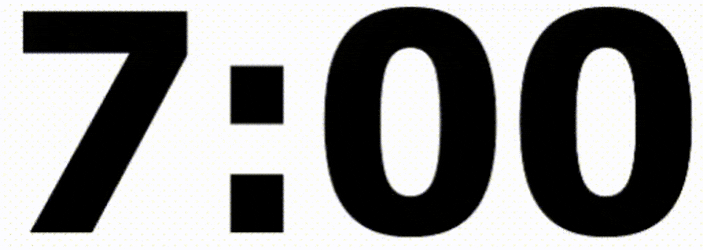 نشاط تفاعلي
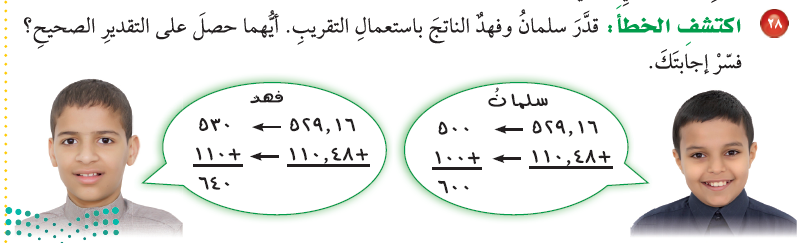 فهد تقديره صحيح
سلمان تقديره صحيح
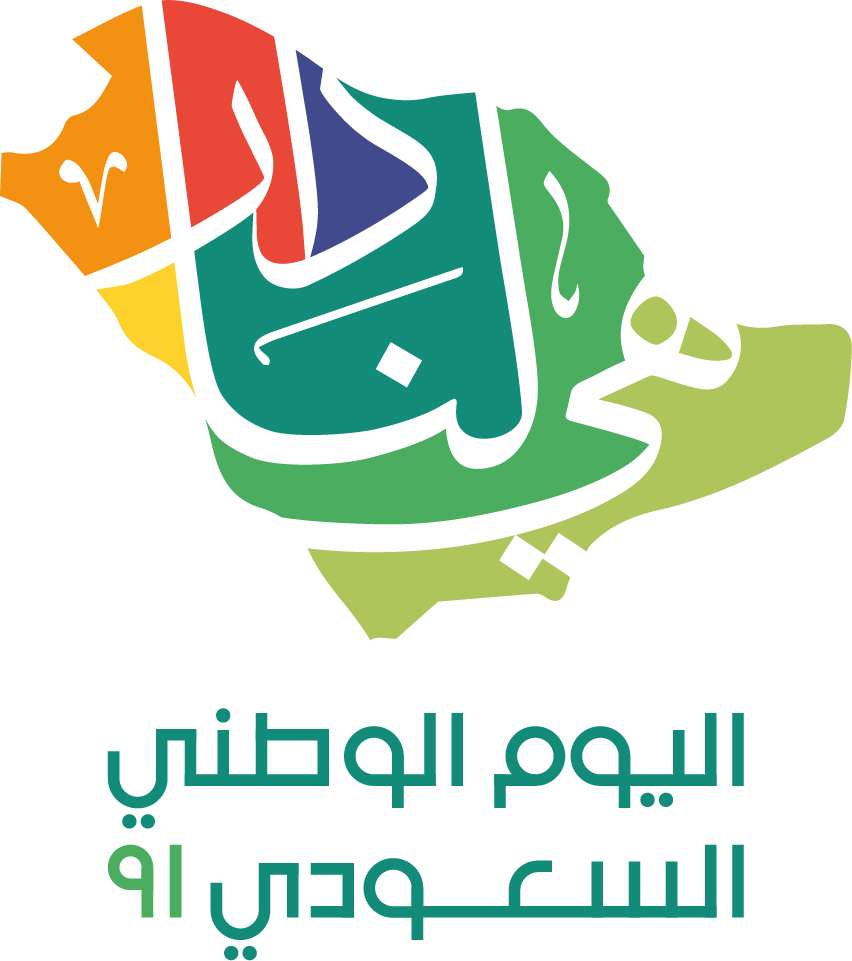 ختاماًاحتلفوا في إجازة اليوم الوطني ..فوطن العطاء يستحق أن نفخر به
الواجب في المنصة
ومهمة صغيرة يتم إنجازها في نهاية الفصل
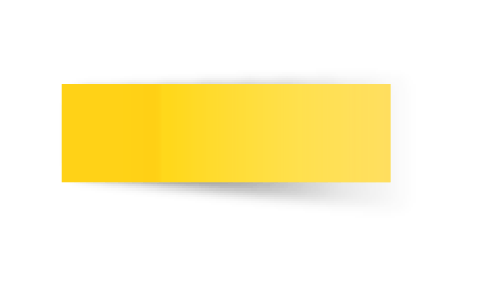 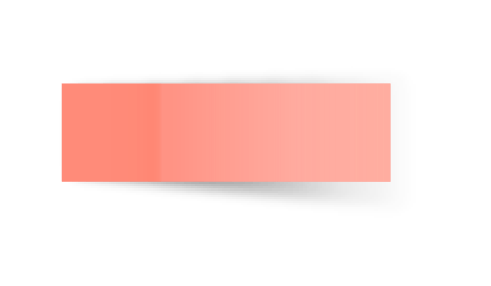 إعداد: هبة المزيد                                    https://t.me/hebamaz
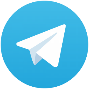